SUPERLATIVES
Esta PPT contiene la información para desarrollar tu guía de ejercicios
SUPERLATIVES
Lo más de lo más!
Los superlativos son la forma más exagerada de describir algo.
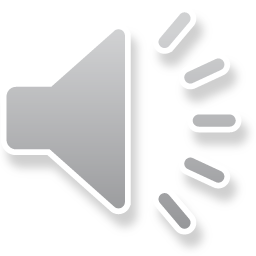 Carlos Slim is the richest man in the world
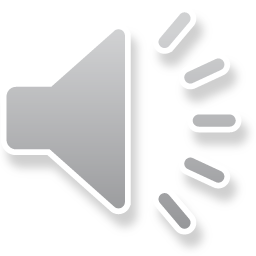 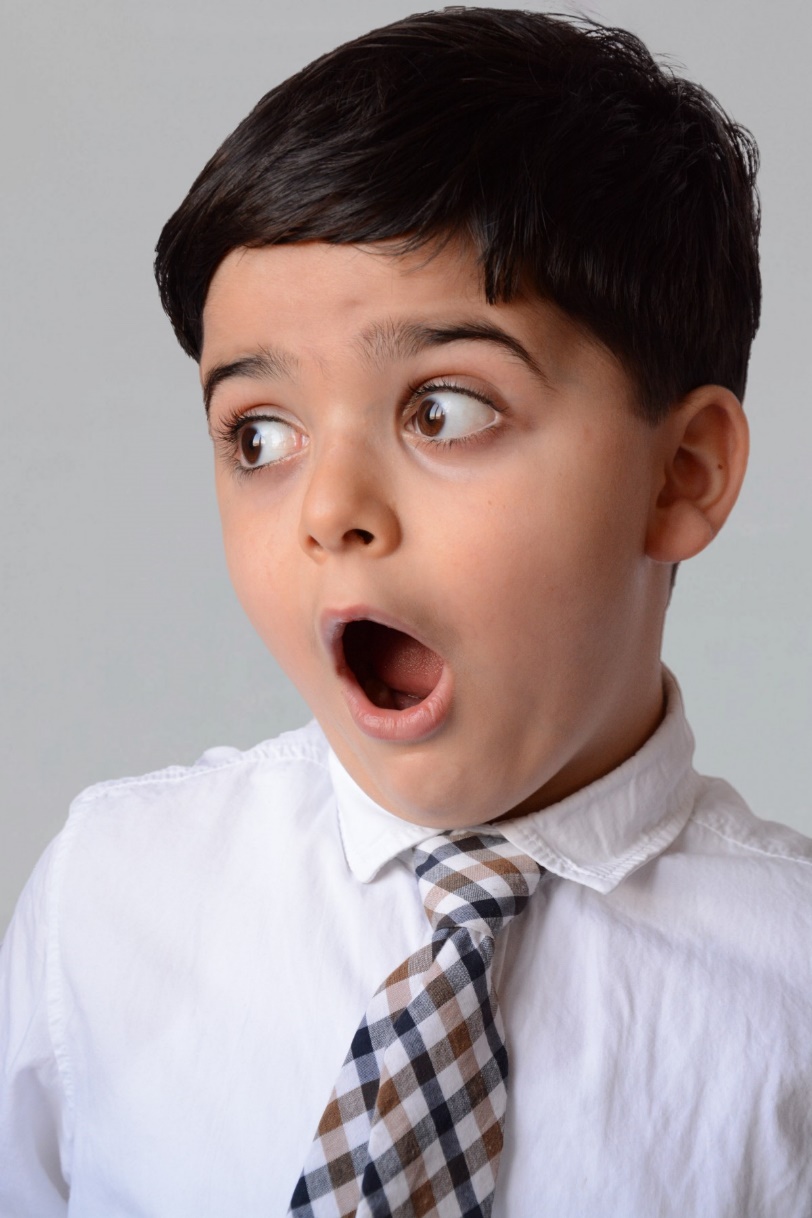 So, there are many rich men in the world, but Carlos Slim is the richest.
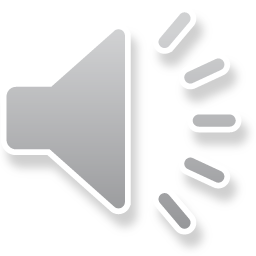 Sultan  Kosen is the tallest man in the world
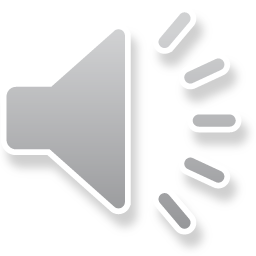 Short or long?
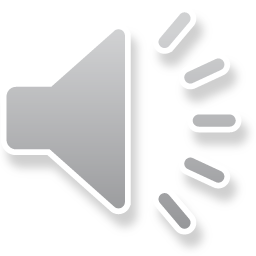 What is a short adjective?
This adjective has one or two syllables.
WET – HOT - NICE

What is a long adjective?
This adjective has more than two syllables.
BEAUTIFUL – AMAZING
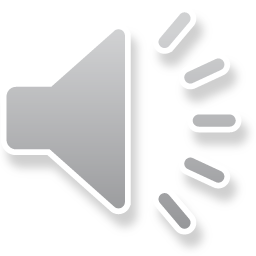 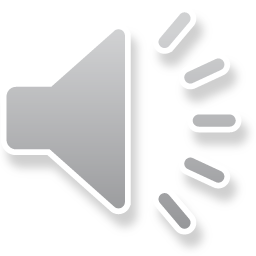 SHORT ADJECTIVE RULES
When the adjective finishes with the letter E, we have to add only the letter ST.
For example:
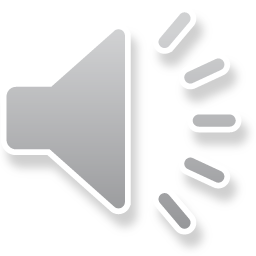 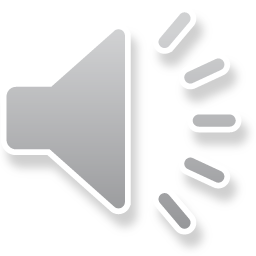 My son is the cutest baby in the world
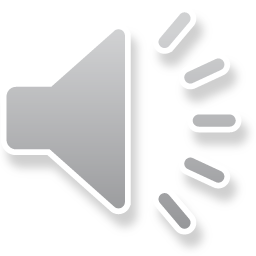 When the adjective finishes with 
Y  IEST.
For example:
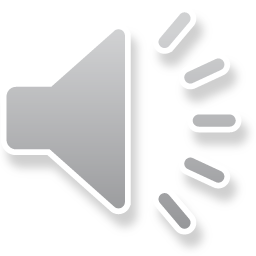 My uncle is the laziest man in the world
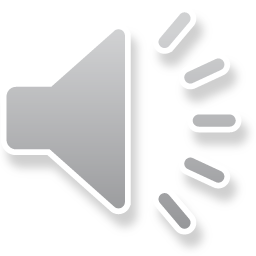 When the adjective  is C-V-C (consonant- vowel-consoant), we doubled the last letter and we add the group EST.
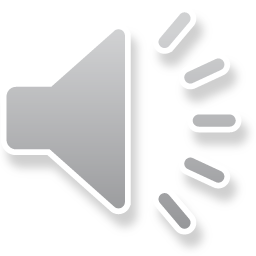 São Paulo is the biggest city in Brazil
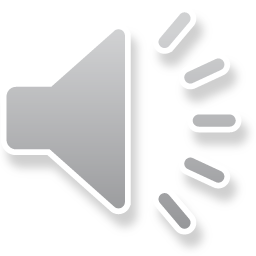 IRREGULAR SHORT ADJECTIVES
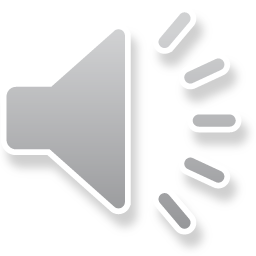 Anderson Silva was the best fighter of UFC
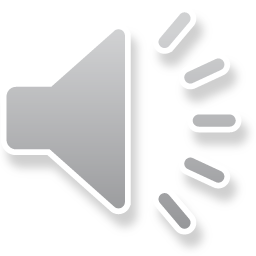 LONG ADJECTIVES
When we have long adjectives, we use the structure THE MOST.....
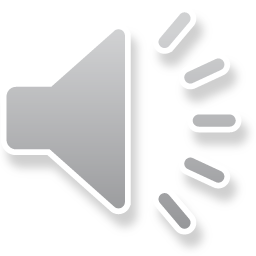 The Avengers was the most popular movie in 2012
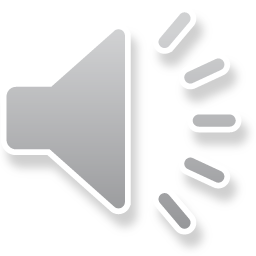 RESUMEN
Igual que los comparativos, los superlativos se forman de acuerdo número de sílabas que tenga el adjetivo, pero poniéndoles siempre the delante. Mira: 
Si tiene una sílaba, le añadimos -est: cheap > the cheapest 
Si tiene dos sílabas pero termina en y, le añadimos -est y esa y se transforma en i: easy > the easiest 
Si tiene dos sílabas y no acaba en y, ponemos most delante del adjetivo: boring > the most boring
Si tiene tres o más sílabas, también ponemos most delante del adjetivo: expensive > the most expensive
TALKING TIME
WHO IS THE MOST IMPORTANT PERSON IN YOUR LIFE?
WHAT IS THE BEST PLACE OF THE WORLD?
WHAT IS THE WORST SINGER OR BAND IN YOUR OPINION?
WHO IS THE MOST GENEROUS PERSON IN YOUR CLASSROOM?